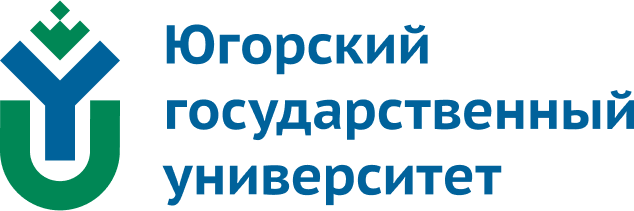 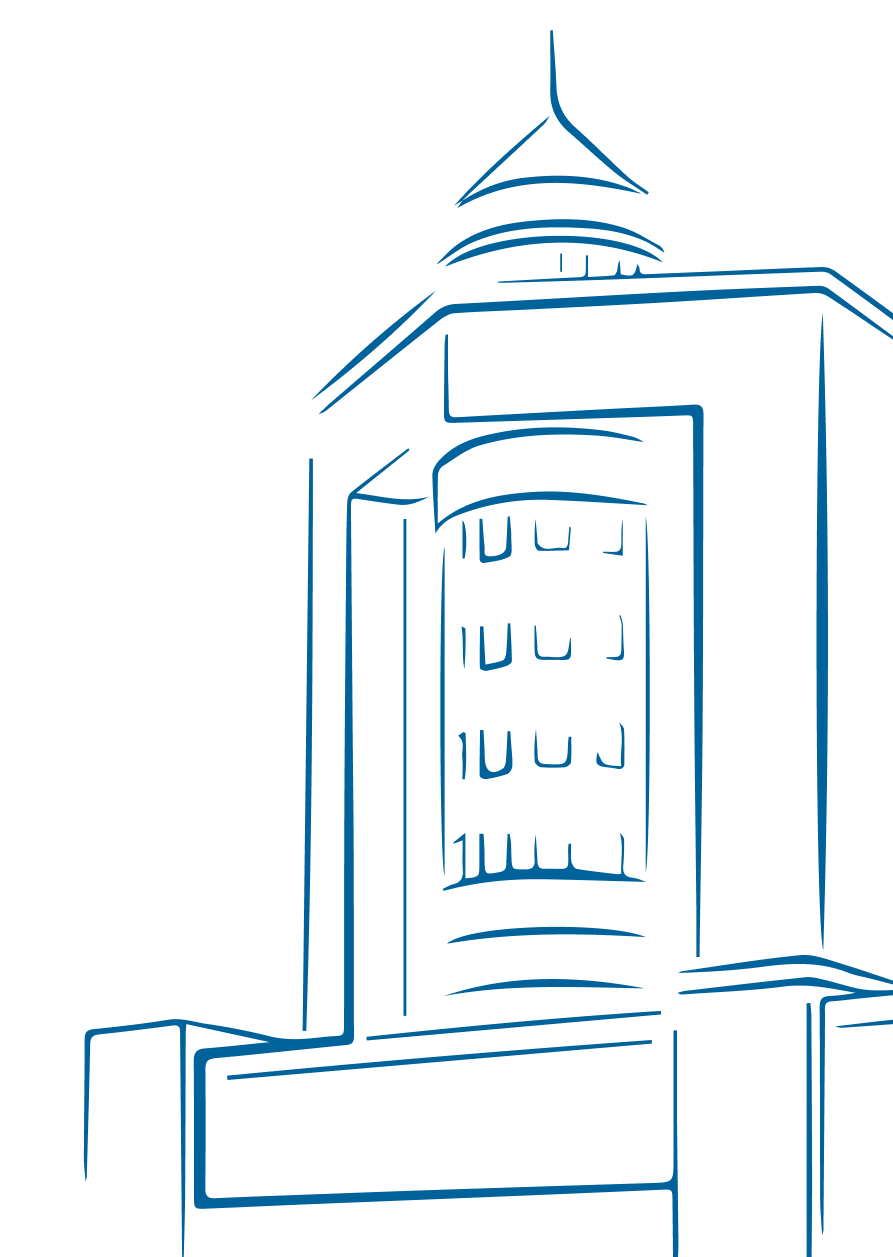 Тема: 
«Основные характеристики персонала организации»
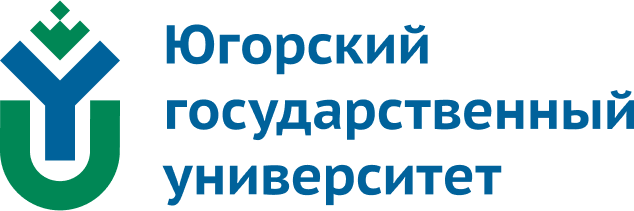 Основными признаками персонала являются: 
наличие его трудовых взаимоотношений с работодателем, которые оформляются трудовым договором (контрактом), или наличие отношений собственности по отношению к соответствующему юридическому лицу; 
обладание определенными качественными характеристиками: профессией (специальностью), квалификацией, компетентностью и другими; 
целевая направленность деятельности персонала. 
Основными характеристиками персонала организации являются:
численность; 
структура.
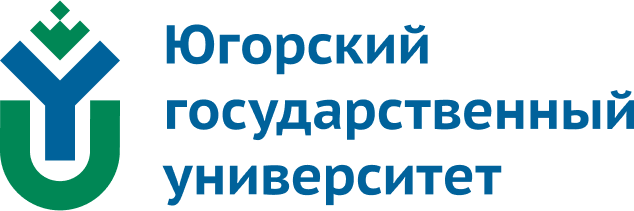 Численность персонала предприятия зависит от характера, сложности, трудоемкости производственных (или иных) и управленческих процессов, степени их механизации, автоматизации, компьютеризации. Более объективно персонал характеризуется списочной (фактической) численностью, то есть числом работников, которые официально работают на предприятии в данный момент. 
В списочный состав персонала организации должны включаться все работники, принятые на постоянную, сезонную, а также на временную работу на срок один день и более, со дня зачисления их на работу. В списочном составе работников за каждый календарный день должны быть учтены как фактические работающие, так и отсутствующие на работе по каким-либо причинам.
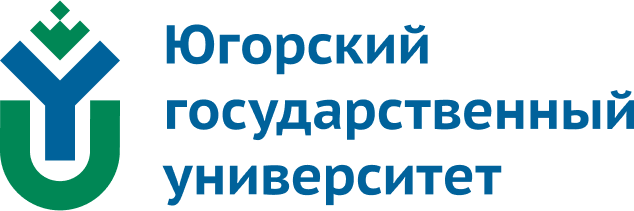 Для определения численности работников за отчетный период исчисляется среднесписочная численность, которая используется для исчисления производительности труда, средней заработной платы, коэффициентов оборота, текучести кадров и других показателей. 
Для правильного определения среднесписочной численности работников необходимо вести ежедневный учет численности работников списочного состава, который должен уточняться на основании приказов (распоряжений) о приеме, переводе работников на другую работу и прекращении трудового договора.
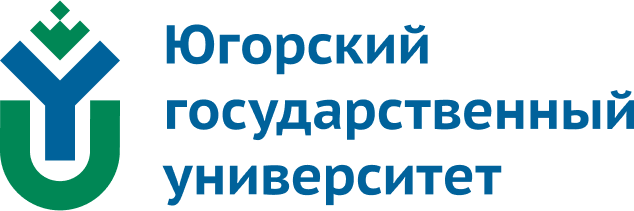 От списочного состава работников следует отличать явочный состав, который показывает, сколько человек из состоящих в списке явилось на работу. Число фактически работающих показывает численность персонала, не только явившегося, но и фактически приступившего к работе. Разность между явочным числом и числом фактически работающих показывает количество лиц, находящихся в целодневных простоях (например, из-за отсутствия электроэнергии, материалов и т. п.). 
Структура персонала предприятия – совокупность отдельных групп работников, объединенных по ряду признаков и категорий.
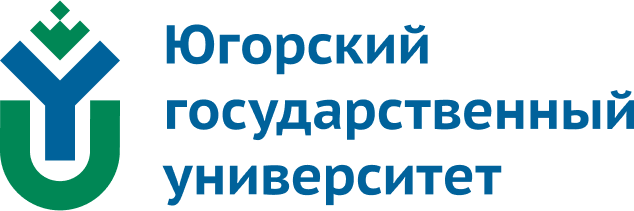 В зависимости от участия в производственном процессе выделяется: 
– промышленно-производственный персонал (ППП) – это работники, связанные непосредственно с производством; 
– непромышленный персонал – это работники, непосредственно не связанные с производством и его обслуживанием, и работники социальной инфраструктуры предприятия (работники детских и медицинских учреждений, находящиеся на балансе предприятия и т. д.). 
Промышленно-производственный персонал в зависимости от характера трудовых функций подразделяется на категории:
– рабочие – работники, непосредственно занятые созданием материальных ценностей или оказанием производственных и транспортных услуг (например, основные рабочие, связанные непосредственно с производством продукции и вспомогательные рабочие, связанные с обслуживанием производства;
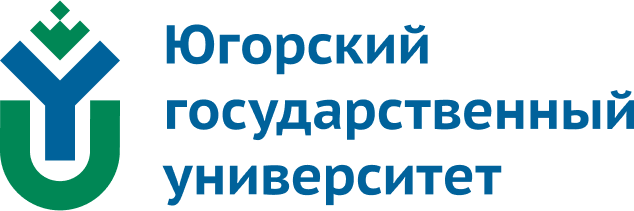 – специалисты – работники, осуществляющие экономические, инженерно-технические, юридические, административные и другие функции. К ним относятся экономисты, инженеры, технологи, юристы, инспекторы по кадрам, бухгалтеры и др.; 
– служащие (технические исполнители) – работники, осуществляющие финансово расчетные функции, подготовку и оформление документов, хозяйственное обслуживание и другие функции. К ним относятся секретари, табельщики, кассиры, экспедиторы и др.;
– руководители осуществляют функции управления предприятием. Руководителей условно можно подразделить на три уровня: высший (предприятия в целом – директор, генеральный директор, управляющий и их заместители); средний (руководители основных структурных подразделений – цехов, отделов, управлений, а также главные специалисты); низовой (работающие с исполнителями – руководители бюро, секторов, мастера).
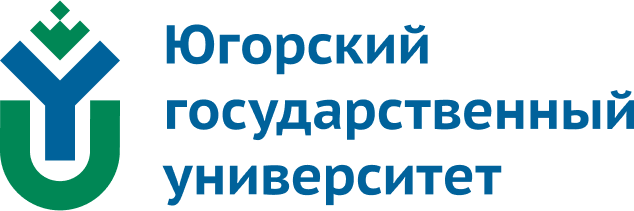 Разделение персонала предприятия на категории осуществляется в соответствии с нормативными документами: 
Квалификационным справочником должностей руководителей, специалистов и других служащих (утв. постановлением Минтруда РФ от 21 августа 1998 г. № 37). 
Единым тарифно-квалификационным справочником работ и профессий рабочих. 
Половозрастная структура персонала организации – это соотношение групп персонала по полу (мужчины, женщины) и возрасту. Возрастная структура характеризуется долей лиц соответствующих возрастов в общей численности персонала.
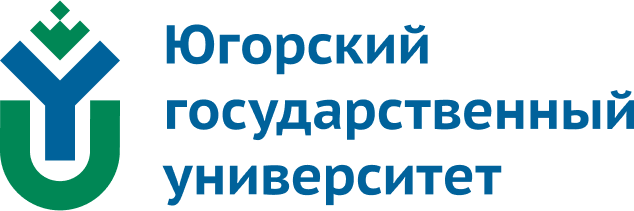 При изучении возрастного состава рекомендуются следующие группировки: 16, 17, 18, 19, 20–24, 25–29, 30–34, 35–39, 40–44, 45–49, 50–-54, 55–59, 60–64, 65 лет и старше. 
Структура персонала по уровню образования – характеризует выделение работников, имеющих среднее профессиональное образование, высшее образование (бакалавриат), высшее образование (специалитет, магистратура), высшее образование (подготовка кадров высшей квалификации). 
Структура персонала по стажу может рассматриваться по общему трудовому стажу и стажу работы на данном предприятии.
Профессиональная структура – это соотношение представителей различных профессий или специальностей (экономистов, бухгалтеров, рабочих), обладающих теоретическими и практическими навыками, приобретенными в результате обучения и опыта работы в данной области.
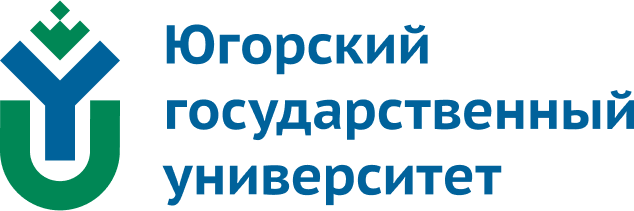 Квалификационная структура персонала – это соотношение работников различного уровня квалификации (степени профессиональной подготовки), необходимого для выполнения определенных трудовых функций. В нашей стране уровень квалификации рабочих определяется разрядом или классом, а для специалистов – категорией, разрядом или классом. 
Помимо этого структура персонала предприятия может быть рассмотрена и по другим признакам. 
Организационная структура – это состав и соподчиненность должностных лиц в соответствии с организационной структурой предприятия.
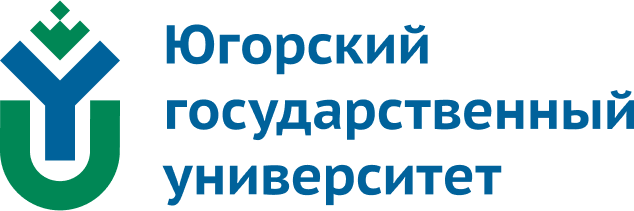 Функциональная структура отражает функциональное разделение труда в сфере управления предприятием и соотношение отдельных групп персонала в зависимости от выполняемых ими конкретных функций управления (управление персоналом, финансами, ремонтом и т. д.). 
Штатная структура отражает состав персонала в соответствии со штатным расписанием предприятия, которая предусматривает разграничение прав и ответственности и выражается в системе должностей, в порядке их прохождения. 
Социальная структура характеризует трудовой коллектив предприятия как совокупность групп, выделенных по полу, возрасту, семейному положению, уровню образования, уровню доходов и т. п.
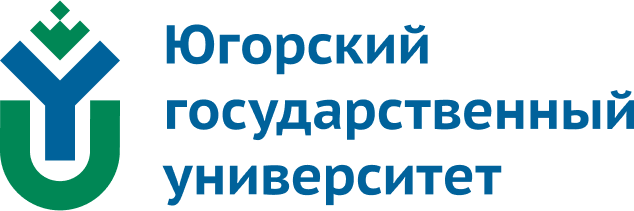 Ролевая структура определяет состав и распределение творческих, коммуникативных и поведенческих ролей между отдельными работниками. Творческие роли характерны для организаторов и изобретателей. Коммуникативные роли определяют содержание и участие работников при принятии решений. Поведенческие роли характеризуют типовые модели поведения работников на работе, в быту, в конфликтных ситуациях. 
Анализ структуры персонала должен осуществляться систематически в целях своевременного принятия решений руководством предприятия и кадровой службой по совершенствованию решаемых управленческих и организационных задач.
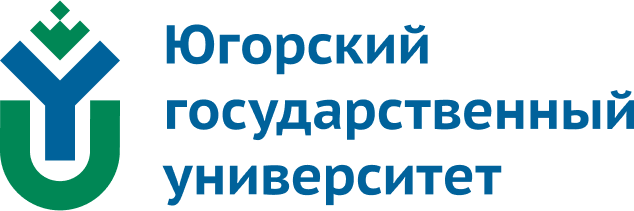 Список литературы:

1. Ленская И.Ю., Шиндряева И.В., Ширяева В.А. Управление персоналом организации: конспекты лекций. Учебное пособие – М.: Мир науки, 2017. С.127
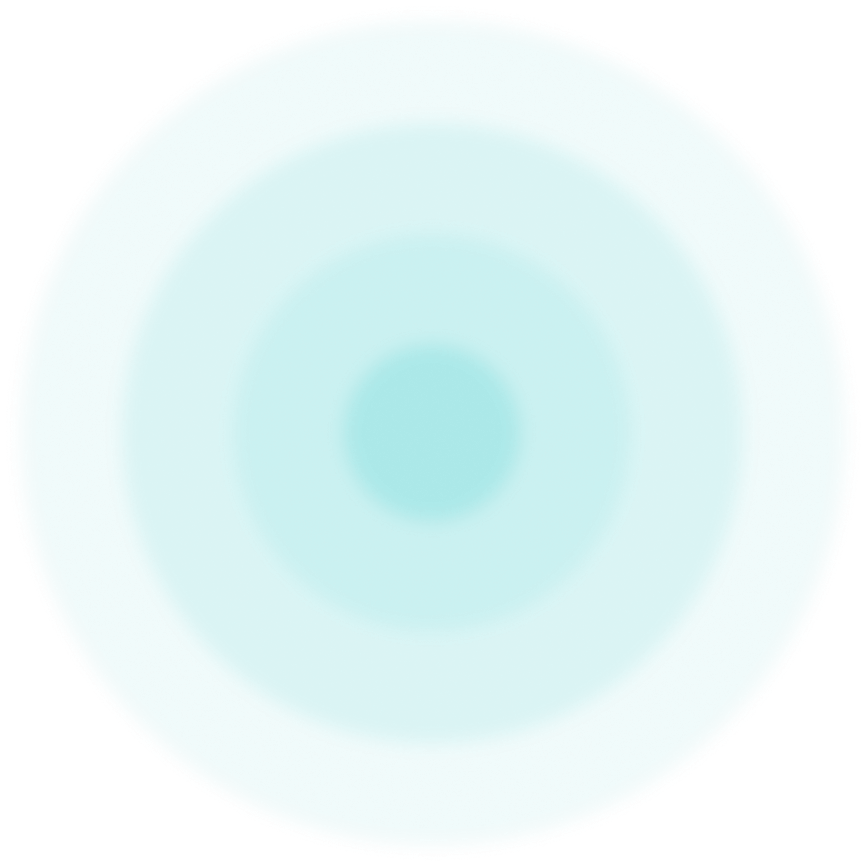 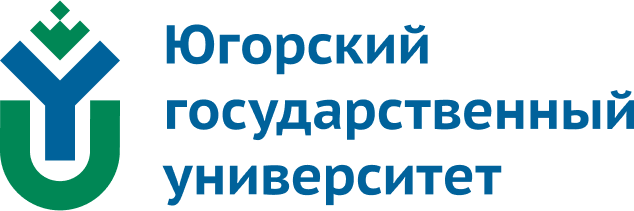 Спасибо за внимание!